July 2023
COST Action INTERACT: Intelligence-Enabling Radio Communications for Seamless Inclusive Interactions
Date: 2023-07-11
Authors:
Slide 1
Periklis Chatzimisios (IHU & UNM)
July 2023
Outline
What is a COST Action?
Status of the INTERACT COST Action. 
Objectives and Transversal Issues.
Working Groups.
Vertical Teams.
Horizontal Activities.
Deliverables.
References.
Slide 2
Periklis Chatzimisios (IHU & UNM)
July 2023
What is a COST Action (objectives & organization)?
The general framework of a COST action (4 years) is built mainly around networking. It supports some meetings (but not for all), Training schools (TS), Short Terme Scientific Missions (STSM).
Objective: Building collaboration between searchers across Europe and beyond. 
Participants: Mainly from Europe but also from all over the world. Anybody can join.
3 meetings per year: 500+ Working Group members; Every meeting is about 80 to 100 persons, 70 technical documents presented, a lot of discussions….
Slide 3
Periklis Chatzimisios (IHU & UNM)
July 2023
What is a COST Action?
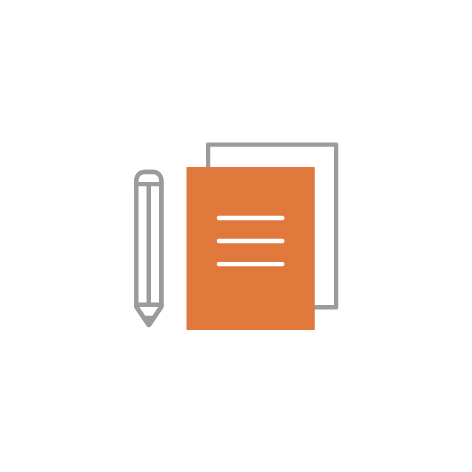 Memorandum of Understanding
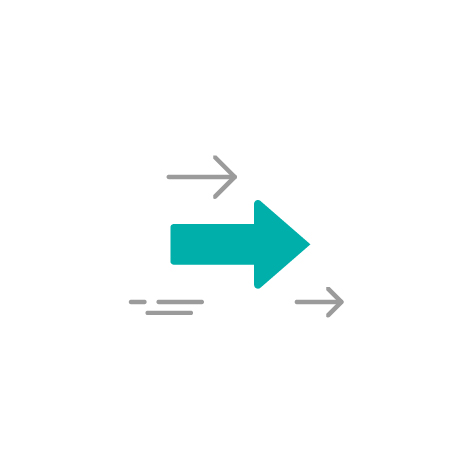 4 years (11/2021-10/2025)
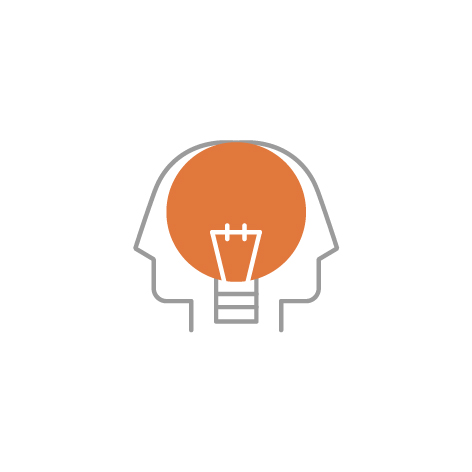 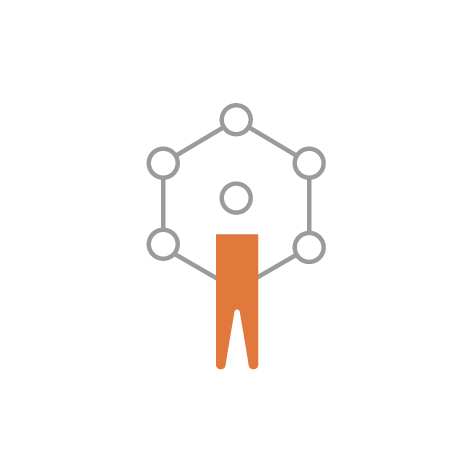 Network
Research coordination

&

Capacity building
Slide 4
Periklis Chatzimisios (IHU & UNM)
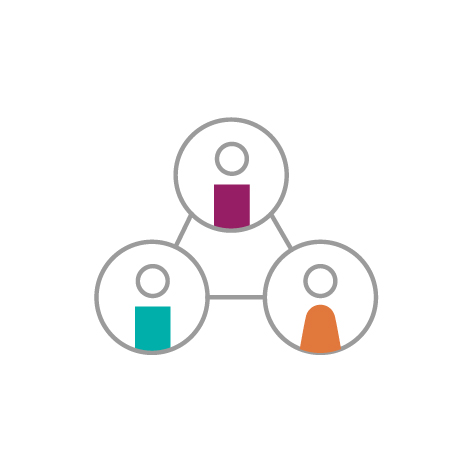 500 000 euros
(indicative)
July 2023
What does “anywhere in the world” mean?
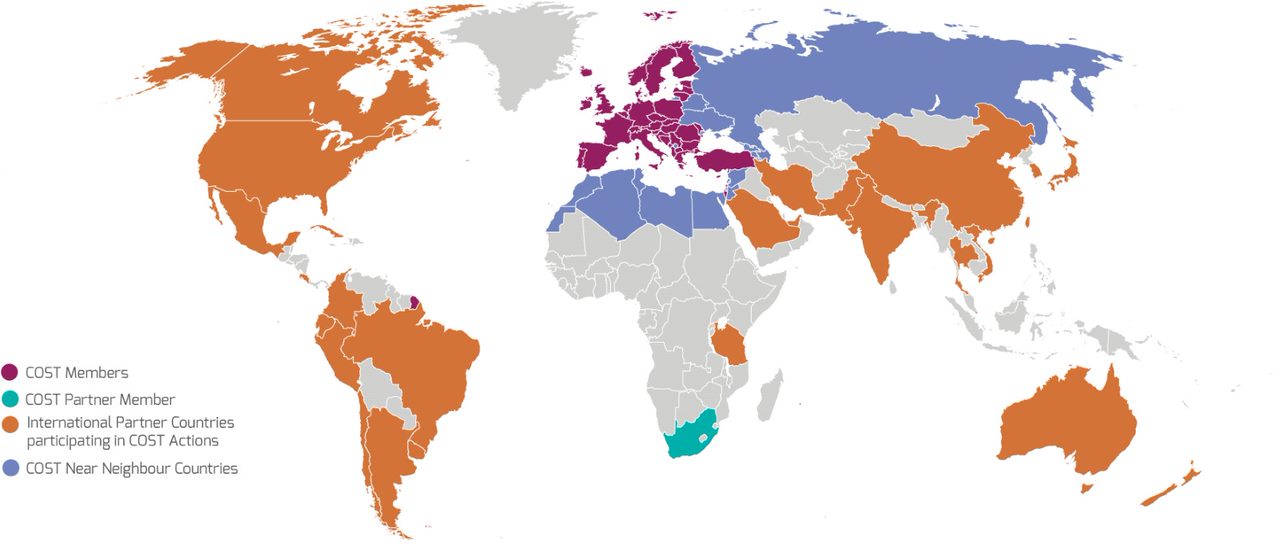 COST Full/Cooperating Member

COST Partner Member

Near Neighbour Countries (list to be confirmed)

Third States
currently participating
Slide 5
Periklis Chatzimisios (IHU & UNM)
July 2023
What can be funded by COST?
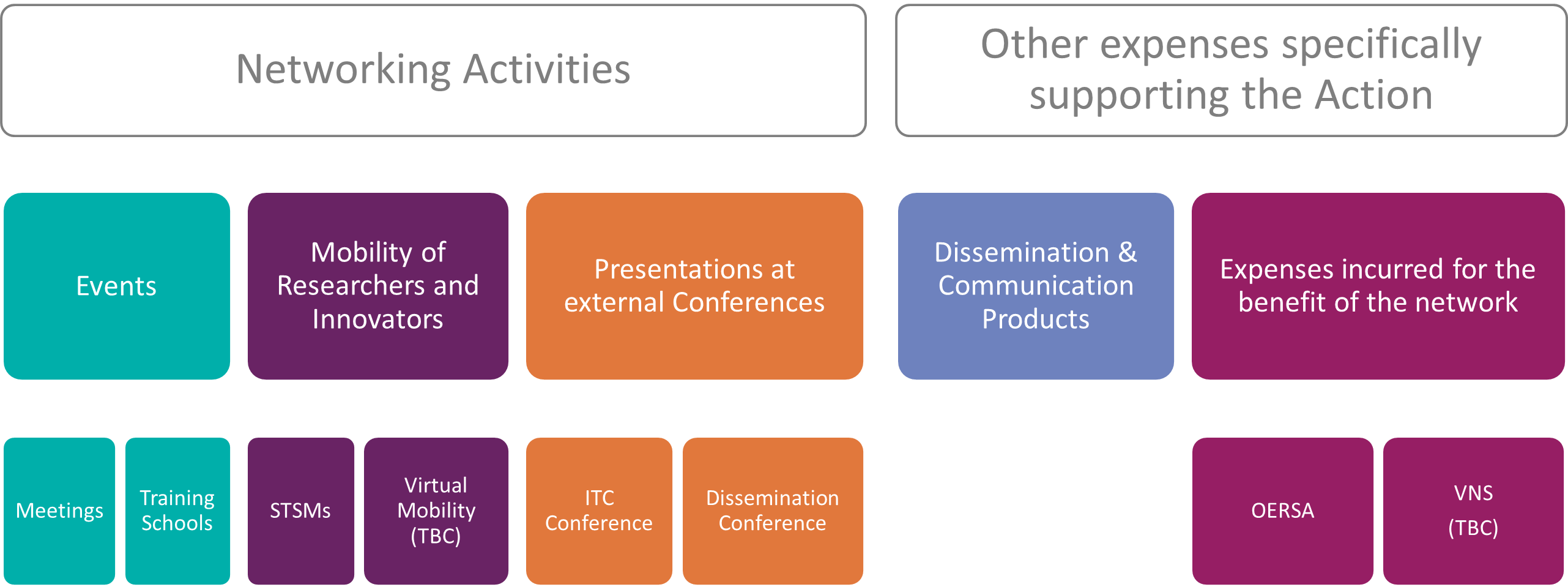 Slide 6
Periklis Chatzimisios (IHU & UNM)
July 2023
Status of the COST Action INTERACT [1]
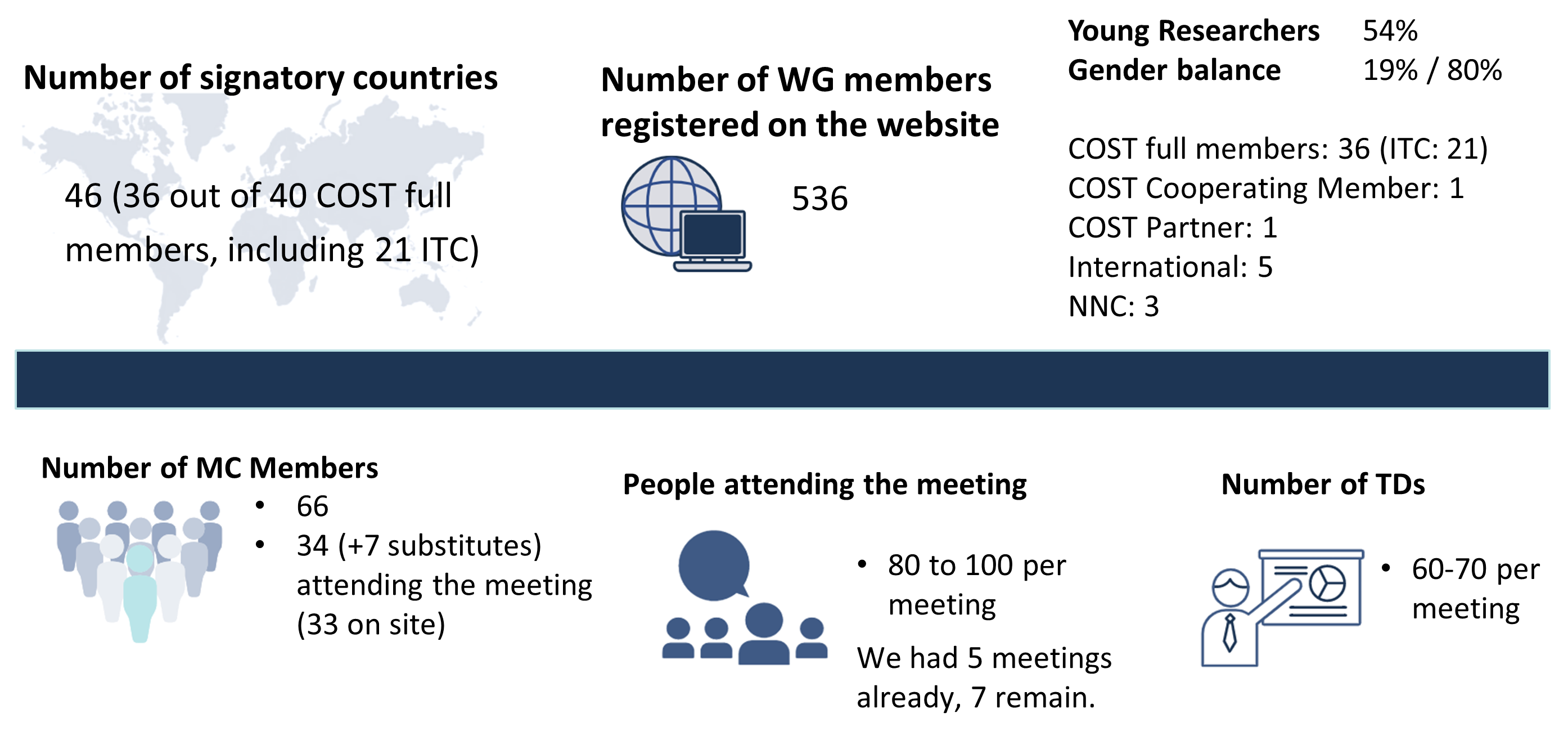 Slide 7
Periklis Chatzimisios (IHU & UNM)
July 2023
Objectives
O1: Fundamental research in the fields of 
Antennas and Propagation, 
Signal processing and Localisation,
Network Architectures and Protocols

O2: To make the Wireless Network Intelligent – aware, adaptive and parsimonious

O3: To contribute to the creation of Intelligent Environments
Health
Transportation
Industry
Buildings and Cities
Slide 8
Periklis Chatzimisios (IHU & UNM)
July 2023
Transversal Issues
Achieve trade-offs in model-driven versus data-driven communication engineering

To support the research by making available datasets on real world scenarios
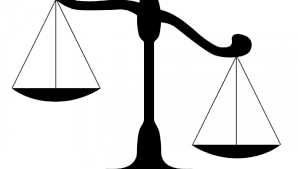 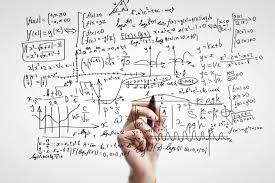 Slide 9
Periklis Chatzimisios (IHU & UNM)
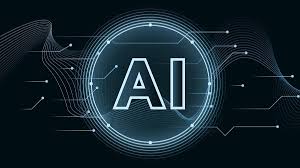 July 2023
Implementation
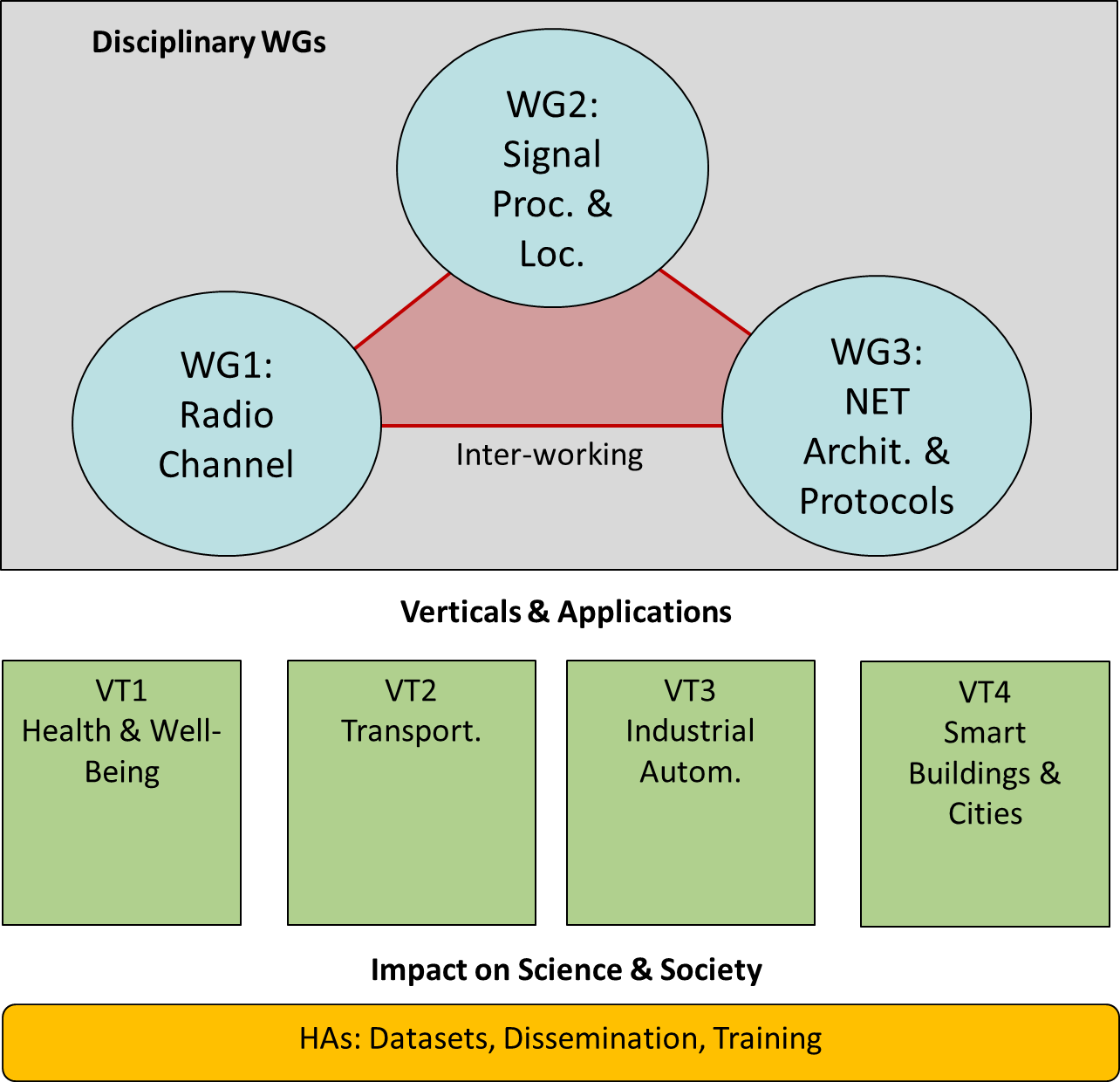 Slide 10
Periklis Chatzimisios (IHU & UNM)
July 2023
Working Groups
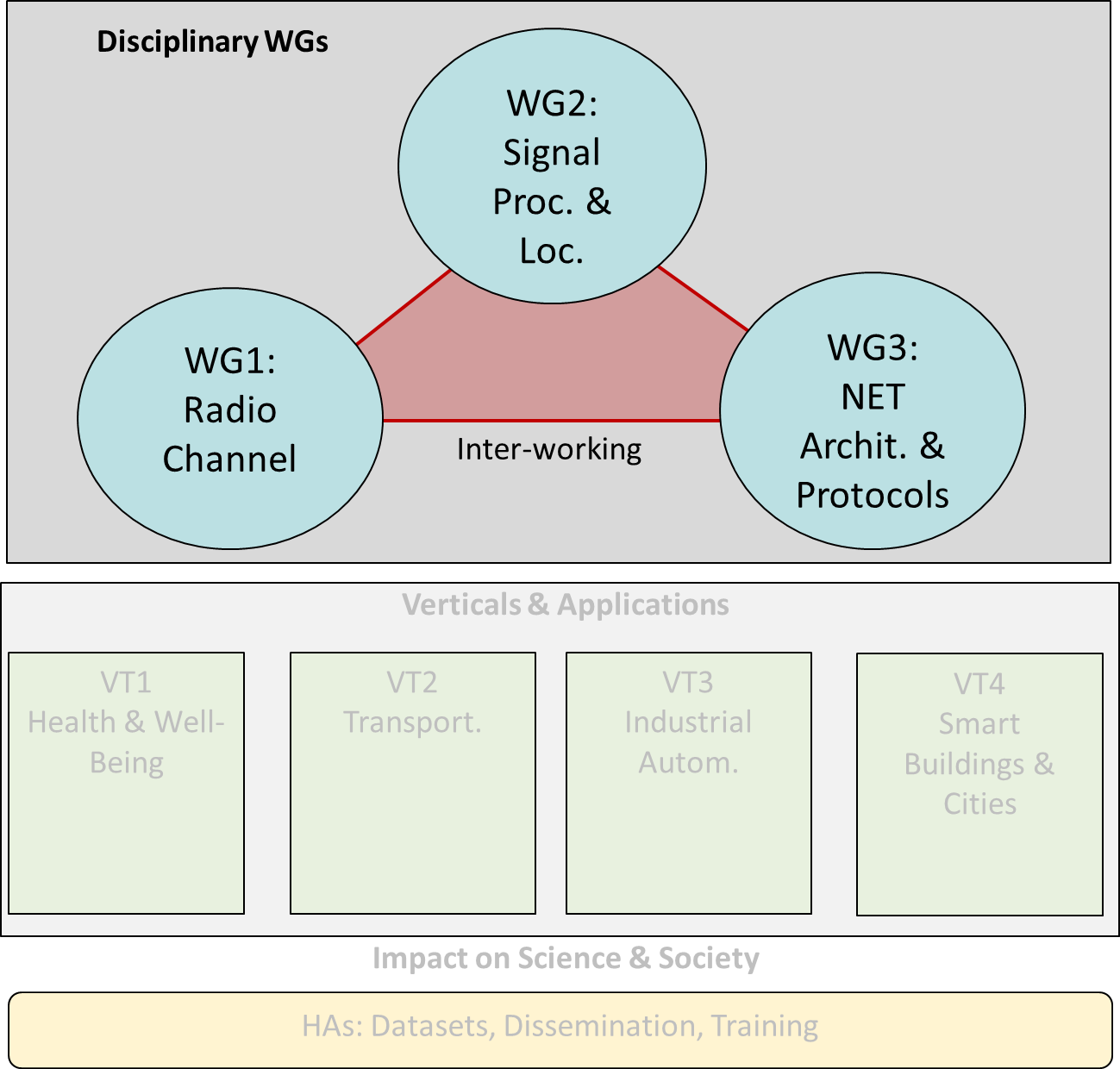 WG1: Radio channel
Radio channel modelling
ML-based propagation modelling
Shape the radio channel through RIS

WG2: Signal Processing and Localisation
Novel PHY layer technologies
ML-based positioning

WG3: Network Architectures and Protocols
ML-Based network management and orchestration
Dynamic networks
Novel network paradigms for full interactive experience
Slide 11
Periklis Chatzimisios (IHU & UNM)
July 2023
Vertical Teams
VT1: Health and Well-Being
Mission-critical body-centric communications
Novel human-to-machine interaction applications 

VT2: Transportation
High-mobility scenarios, including cars, trains and UAVs (3D)

VT3: Industrial Automation
Critical communication (Ultra reliable, guaranteed latency) 

VT4: Smart Buildings and Cities
Ultra-dense, low rate and low energy scenarios
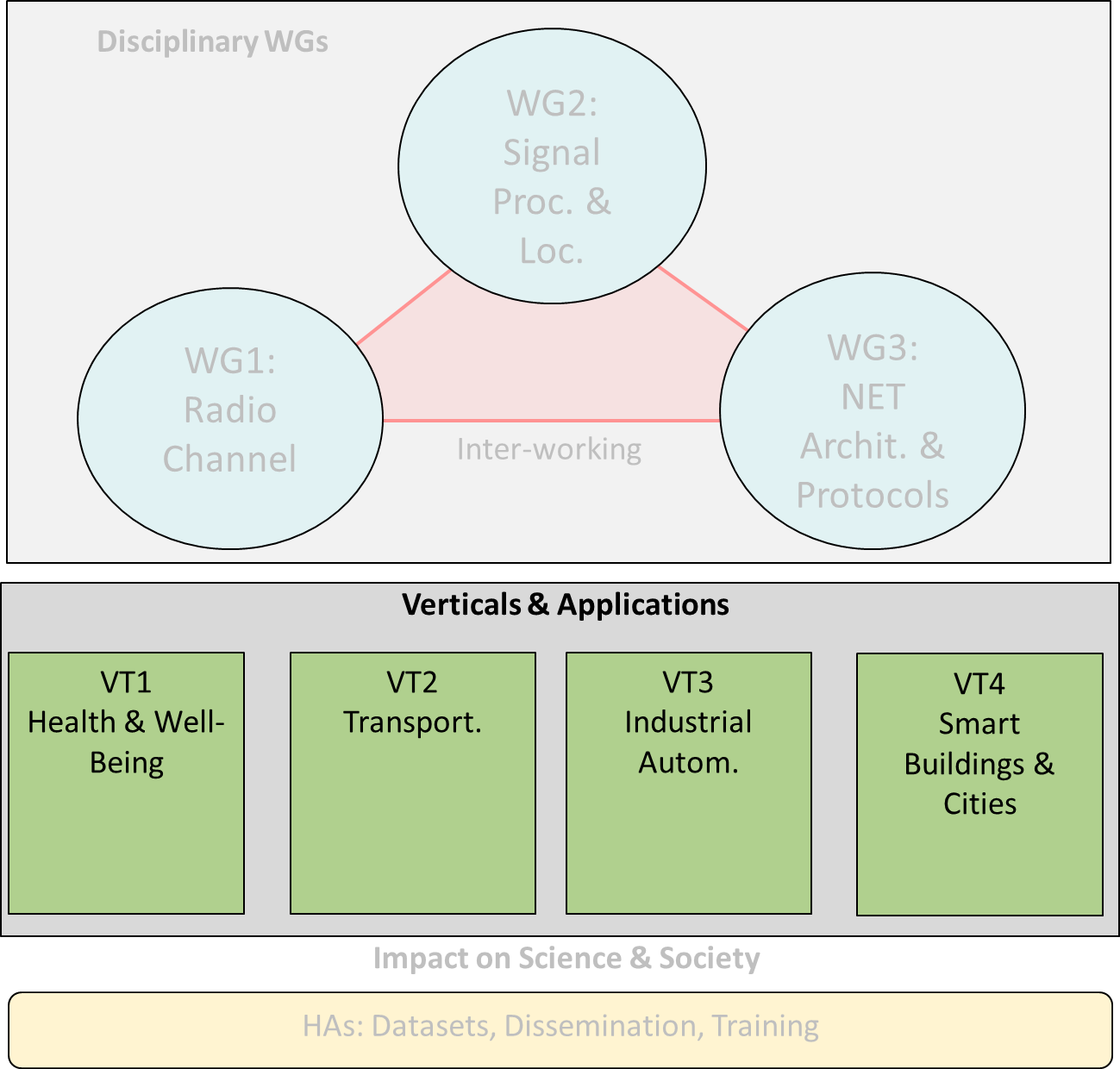 Slide 12
Periklis Chatzimisios (IHU & UNM)
July 2023
Horizontal Activities
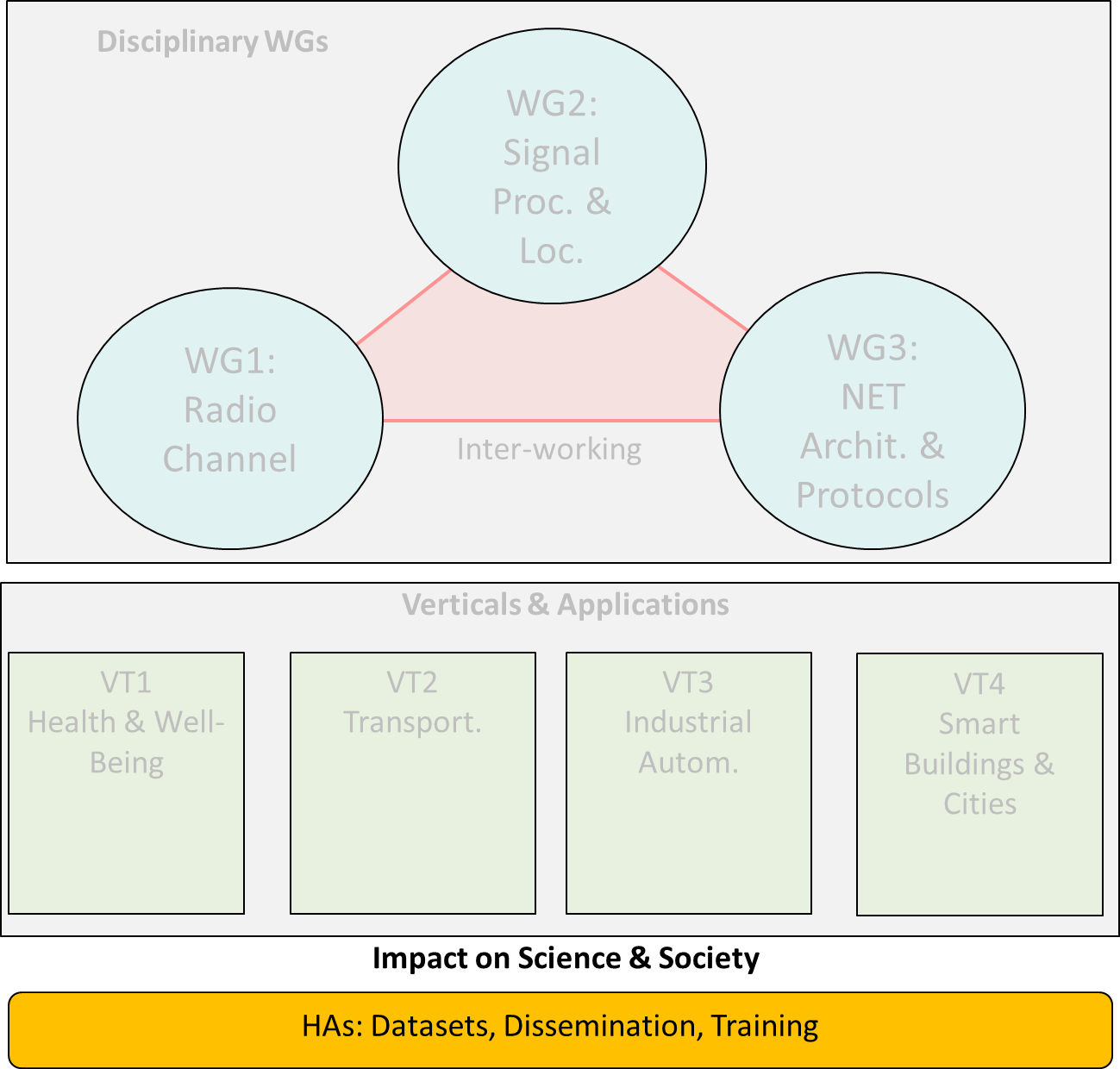 HA1: Datasets
Set-up and maintenance of datasets, including measurement results, simulation scenarios and models, etc.

HA2: Dissemination
Organisation of workshops, special sessions
Setup and maintenance of website, social media, newsletters

HA3: Training
Organisation of training schools, tutorials in conferences, etc.
Organisation of training sessions of soft-skills
Slide 13
Periklis Chatzimisios (IHU & UNM)
July 2023
Deliverables (1)
Month 12  Deliverable 1 (HA1) - H1: Database structure and content requirements. 	
		   	 Deliverable 2 (All) - D1: State-of-the-art and key challenges


Month 16  Deliverable 3 (WG1) - White paper on radio channel modelling and prediction to support environment-aware communications	


Month 32  Deliverable 4 (WG2) - White paper on novel physical layer technologies and localization algorithms for future wireless networks
Slide 14
Periklis Chatzimisios (IHU & UNM)
July 2023
Deliverables (2)
Month 36   Deliverable 5 (All WGs and verticals) - Disciplinary solutions  to the research challenges (preliminary draft of the final report)

Month 48	Deliverable 6 (HA1) - H2: Database with data sets available. 
	Deliverable 7 (WG3) - White paper on novel network architectures and protocols for future wireless networks	
	Deliverable 8 (All) - FR: Final report (open-access book) including all research outcomes of the different disciplinary and interdisciplinary work.
Slide 15
Periklis Chatzimisios (IHU & UNM)
July 2023
Working Groups
WG1 Radio Channels (Vittorio Degli Esposti, UNIBO, Italy; Mate Boban, HUAWEI, Germany)
Increase the theoretical and experimental understanding and modelling of radio channels

SWG mmWave and THz sounding (Diego Dupleich, TUIL, Germany; Wei Fan, AAU, Denmark)
Concentrate the expertise on radio channel measurements and analysis

SWG on Reconfigurable Intelligent Surfaces (Marco Di Renzo, CNRS & CentraleSupélec, Paris-Saclay University, Paris, France; Joonas Kokkoniemi Centre for Wireless Communications, University of Oulu, Oulu, Finland) 
Develop electromagnetically consistent analytical, numerical, and experimental models for RIS and RIS-aided radio channels
Slide 16
Periklis Chatzimisios (IHU & UNM)
July 2023
Working Groups
WG2 Signal Processing and Localisation (Alister Burr, UOY, United Kingdom; Ana Garcia Armada, UC3M, Spain)
Design new positioning and localization techniques

SWG Integrated Sensing and Communication (Yang Miao, University of Twente, Netherlands; Carsten Smeenk IIS Fraunhofer, Germany) 
Develop transceivers and information retrieve approaches that simultaneously sense and communicate

WG3 Network Architectures and Protocols (Hamed Hamadi, UOY, United Kingdom; Konstantin Mikhaylov, OULU, Finland)
Propose new networking paradigms to perform human-to-thing communication
Slide 17
Periklis Chatzimisios (IHU & UNM)
July 2023
Vertical Teams
VT1 Health and Well-Being (Kamran Sayrafian, NIST, United States; Slawomir Ambroziak, PG, Poland)
...scientific challenges dealing with communications around or inside the human body,..
SWG Exposure to Electromagnetic Fields (Joseph Wout, UGENT, Belgium; Conchi Garcia-Pardo, Spain)
..contribute to measurement analysis for the assessment of human exposure to electromagnetic fields.
VT2 Transportation (Thomas Blazek, SAL, Austria; Adrian Kliks, PUT, Poland)
...challenges related to high mobility, requesting precise knowledge of the radio channel
VT3 Industrial Automation (Golsa Ghiaasi, SAL, Austria; Raheeb Muzaffar, SAL, Austria)
... calling for the design of novel transmission techniques, considering mmWave and THz bands…	 
VT4 Smart Buildings and Cities (Periklis Chatzimisios, IHU, Greece; Fernando José Velez, UBI, Portugal)
...will emphasise both very high-rate communications and/or ultra-dense networks. ...
Slide 18
Periklis Chatzimisios (IHU & UNM)
July 2023
Cooperation and opportunities
(a) Invited Speech by IEEE 802.11 WGs to take place at the next INTERACT meeting (September 2023, Poland)
There are research teams @INTERACT that are interested! 

(b) There are some other COST Actions that will be interested in IEEE 802.11 standards! 

(c) IEEE Conference on Standards for Communications and Networking (CSCN 2023)
http://cscn2023.ieee-cscn.org/  (it will come alive in a few days) (November 6-8, Munich)
A Panel on IEEE 802.11 standards! (it happened last year“25 Years of IEEE 802.11 Standards”)
(https://cscn2022.ieee-cscn.org/program/panels)
Training Session for Young Professionals and Students on IEEE 802.11 standards! (happened @CSCN 2022)
Slide 19
Periklis Chatzimisios (IHU & UNM)
July 2023
References
[1] https://interactca20120.org/   (COST CA20120 INTERACT website)
Slide 20
Periklis Chatzimisios (IHU & UNM)